Economic Analysis of Recreational Fishing  at NOAA Fisheries
Douglas Lipton
NMFS
2014 NMFS Recreational Fisheries Constituents’ Economic Workshop 
January 29-30, 2014Silver Spring, MD
[Speaker Notes: This is the first workshop of its kind so we not only look forward to your input today, we also welcome suggestions for maintaining this relationship.]
Workshop Objectives
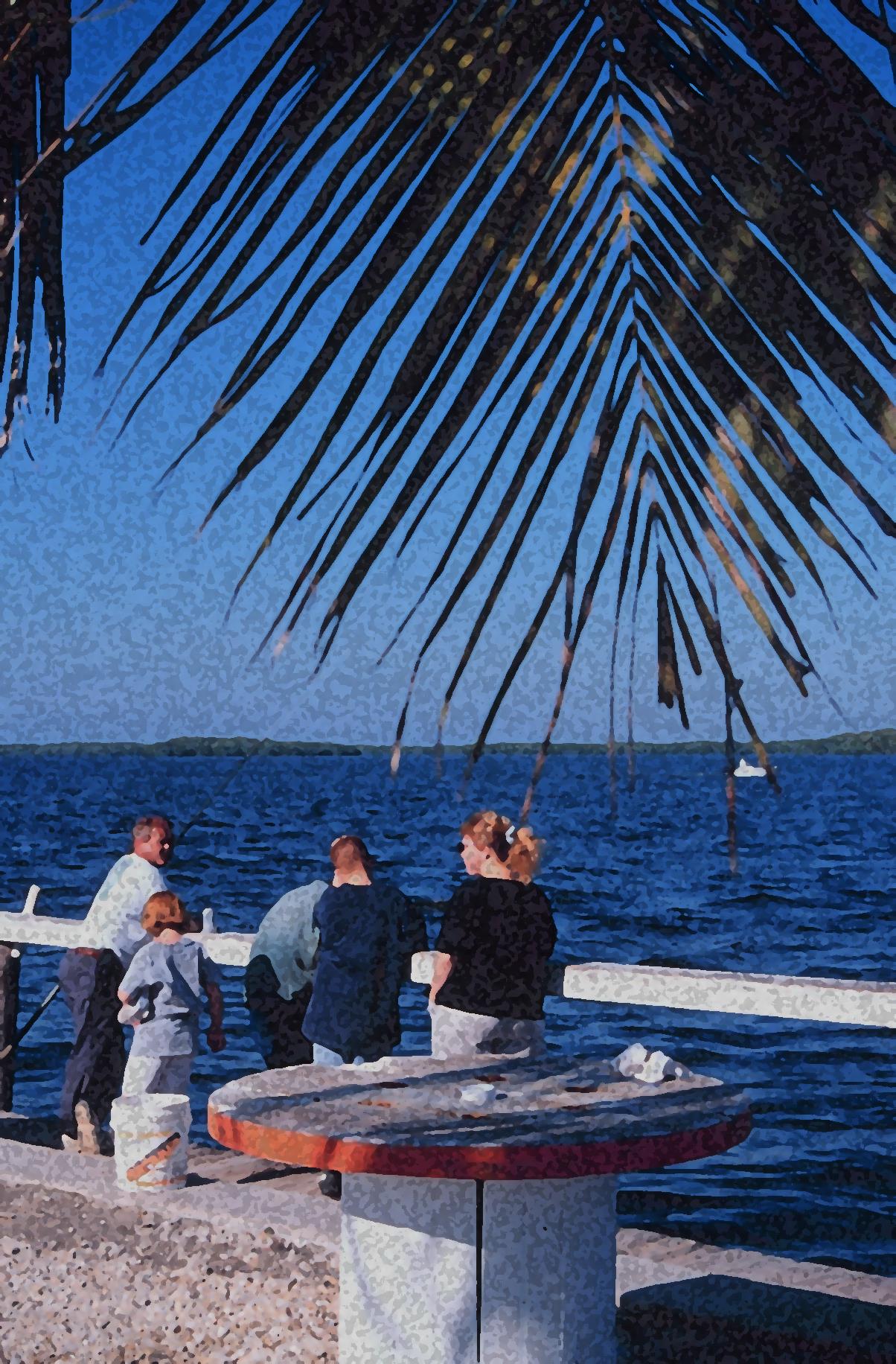 Provide an overview of the socio-economic program at NMFS with respect to recreational fishing to inform discussions over the next two days
Discuss constituent perspectives and needs regarding socio-economic data and data collections 
Inform the April Recreational Fishing Summit discussions
U.S. Department of Commerce | National Oceanic and Atmospheric Administration | NOAA Fisheries | Page 2
Outline of Presentation
Recap of 2010 Summit Economic Goals 
Why NMFS collects economic data and overview of the types of data collections 
Accomplishments over past 4 years 
Current and upcoming data collections and modeling and research efforts
U.S. Department of Commerce | National Oceanic and Atmospheric Administration | NOAA Fisheries | Page 3
2010 Summit Economic Goals
Goal 3 – Improved social and economic data on recreational fisheries
Objective 1: Review allocation process and goals and provide economic data suitable for managers to evaluate/make allocation and regulatory decisions. 

Objective 2: Understand the socio-economic impacts of Natural Disasters/Deepwater Horizon Oil Spill.

Objective 3: Improve understanding of human dimensions of recreational fishing (e.g., angler satisfaction, motivations).
U.S. Department of Commerce | National Oceanic and Atmospheric Administration | NOAA Fisheries | Page 4
[Speaker Notes: Goal only mentions social and economic  “data” but it is pretty clear from the objectives that this wasn’t meant to strictly refer to just the surveys but rather information from models and assessments so in our presentations we will be sure to emphasize how the data is used.]
Objective 1: Provide economic data suitable for managers to evaluate/make allocation and regulatory decisions
Address recreational concerns/comments on allocation (and other issues) in NOAA Catch Share policy, as appropriate.

 Implement the 2011 Marine Angler Expenditure Survey-- A nationwide survey of marine anglers in all coastal states to gather expenditures on trip-related costs and expenditures on durable fishing related goods.

Work with the Office of Science and Technology; conduct a gap analysis of current social and economic programs.

Coordinate with stakeholders, NOAA economists, Council, and Commission staff to inventory management need for social and economic data.
U.S. Department of Commerce | National Oceanic and Atmospheric Administration | NOAA Fisheries | Page 5
[Speaker Notes: Objective 1 – Again, here it is clear that “data” doesn’t strictly refer to just the surveys but rather information

Some quick observations on these bullets:
Allocation – no silver bullet here. We provide managers with a suite of information for them to consider; managers weigh that information and make the decision, which is the same process used for everything else, including stock assessments. This said, we are currently developing Terms of Reference for a national SSC working group to help provide clearer guidance to managers. 
2-4 – the expenditure and gap analysis has been conducted; this workshop is intended to engage stakeholders and our partners at the Councils, Commissions, and academia to get their perspectives on management needs]
Objective 2: Understand the socio-economic impacts of Natural Disasters/Deepwater Horizon Oil Spill
Work to ensure appropriate consideration of recreational fishing interests in relief/aid packages.
Work with appropriate DOC/NOAA staff, fishery management councils, state agencies, academic institutions, and constituents to fully understand the socio-economic effects of the spill.
U.S. Department of Commerce | National Oceanic and Atmospheric Administration | NOAA Fisheries | Page 6
[Speaker Notes: NMFS has done large-scale assessments of the impacts of major storms including Hurricanes Katrina and Rita in the Gulf and Superstorm Sandy in the Northeast. These assessments have captured impacts to both the commercial and recreational industries, including for-hire operations, marinas, and bait and tackle shops.

While NMFS has continued to do whatever assessments are necessary for fisheries management post DWH, it has not and will not try to estimate total damages from the spill to any sector. NOS is tasked with assessing damages. It could be extremely damaging and irresponsible for NMFS to conduct this type of assessment and potentially publish conflicting results. NMFS’ best role here is to provide expertise or data, as requested. We really cannot say much beyond this since the case is still being litigated.]
Objective 3: Improve understanding of human dimensions of recreational fishing
Evaluate state of current knowledge of human dimensions of recreational fishing.
Identify key needs and work with NOAA scientists, Council and Commission social scientists, and outside specialists in preparing a research agenda on human dimensions in marine recreational fishing.
U.S. Department of Commerce | National Oceanic and Atmospheric Administration | NOAA Fisheries | Page 7
[Speaker Notes: We have two presentations on the agenda that directly speak to this objective. Immediately following my presentation, we will hear results from a national survey conducted last year to assess angler attitudes and preferences to management alternatives. Tomorrow, we have a presentation on our new “Social Indicators Toolbox”, which includes a set of indicators for examining a community’s engagement in and dependence on recreational fishing.]
Why collect economic data / conduct assessments?
Legal mandates require economic assessments of proposed recreational fishing management actions (e.g., MSA/national standards, EO12866, RFA, NEPA)

Provides decision-makers with information to make more informed decisions regarding fisheries management options

Disaster assessments
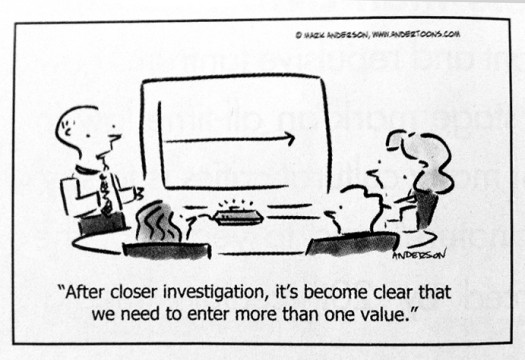 U.S. Department of Commerce | National Oceanic and Atmospheric Administration | NOAA Fisheries | Page 8
Economic data and research can address questions such as:
What drives participation levels?
What is the economic value of the fishery?
What is the economic contribution of the fishery to coastal communities?
How may regulatory actions impact consumers, anglers, commercial harvesters, for-hire operations, and seafood dealers/processors?
How to incorporate ecosystem management into fishery management?
U.S. Department of Commerce | National Oceanic and Atmospheric Administration | NOAA Fisheries | Page 9
Who can use economic data and analysis?
Recreational fishing community

Fisheries management councils (e.g., for potential use in council decisions)

NMFS regional offices and science centers (e.g., in review of proposed regulations; research)

Non-profit organizations (e.g. analyses of projects or programs)

Academic research (e.g., for use in improving recreational fisheries economic models)

Any organization with an interest in marine recreational fisheries
U.S. Department of Commerce | National Oceanic and Atmospheric Administration | NOAA Fisheries | Page 10
Types of NMFS Recreational Economic Surveys and Typical Data Collected
Expenditure Surveys (trip and durable good expenditures)
Cost-Earnings Surveys of For-Hire Industry (Revenues, costs and employment data)
Economic Valuation Questions (characteristics of anglers and fishing trips)
Stated Preference Surveys (Preferences over management options)
U.S. Department of Commerce | National Oceanic and Atmospheric Administration | NOAA Fisheries | Page 11
[Speaker Notes: We have provided you with a couple of fact sheets, one on data collections and one on models.

Point them to data fact sheet.

You will hear more about all of these data collection types but here I will highlight a few points about progress made since the 2010 Summit.

Expenditure survey – since we initiated the national expenditure survey in 2006 and repeated it in 2011, we are in good shape with this type of data. Note that the one thing we are changing this year as a result of the gap analysis, which identified the lag time from the survey effort to getting final results as a significant shortcoming, is that we will collect the durable expenditures this year rather than waiting for the 2016 assessment. The durable expenditure component of the survey was the primary cause for the delay so we think by making this change we should be able to significantly speed delivery of the results. This will also help us with budgeting by spreading out the costs.

For Hire Cost Earnings – this has been a major focus for the program and we have greatly expanded our information base on this important component of the recreational fishing industry

Economic valuation questions – this is another area in which we were doing well before and continue to do well. 

Stated preference surveys – this is the one survey type that is fishery focused and not regionally focused, which makes it a bit more work. As you can see, we currently aren’t covering as many fisheries but we are covering some really important fisheries. Also, as you will see from our modeling discussion, we have developed an innovative way to use the results of these surveys in a management tool – BLAST - that we hope to expand beyond the Northeast Region.]
NMFS Recreational Economic Models
Regional Economic Impact Models
For-Hire Industry Models
Revealed Preference Models
Stated Preference Models
U.S. Department of Commerce | National Oceanic and Atmospheric Administration | NOAA Fisheries | Page 12
[Speaker Notes: The second handout in your folder covers key modeling approaches.]
Regional Economic Impact Models
Economic impact models rely upon angler expenditure data and for hire cost earnings data
Illustrate how policy actions impact a region’s economy in terms of:
Employment, income, value-added to GDP, sales and taxes
Shows distribution of impacts between industries, consumers, households, governments
Provide an estimate of how angler expenditures contribute to a region’s economy
For example, the number of jobs supported annually by angler expenditures on fishing trips
Used to evaluate economic development opportunities
For example, what are the impacts of building a new fishing pier
U.S. Department of Commerce | National Oceanic and Atmospheric Administration | NOAA Fisheries | Page 13
[Speaker Notes: You are going to hear more about our economic impact models in one of this morning’s sessions.

Briefly, and all of this will be discussed later this morning, these models are used to
Assess how proposed management actions will affect regional employment, sales, income, etc.
Also used to estimate the contribution of saltwater angling to regional economy (industry report)
Can also be used evaluate economic development activities such as the jobs generated from building a new fishing pier]
For Hire Models
Provide estimates of revenues, costs, profits and employment in the for-hire sector 
Applications:
Estimates of the economic impacts of the sector to a regional economy (e.g., the number of jobs, level of sales) 
Estimates of the changes in economic benefits accruing to the for-hire sector resulting from changes in management policies, natural disasters, or other environmental or economic factors. 
Estimates of the sustainability of the for-hire sector in a given region
U.S. Department of Commerce | National Oceanic and Atmospheric Administration | NOAA Fisheries | Page 14
[Speaker Notes: We have a couple of talks on for-hire models on today’s agenda.  One talk will discuss economic impact modeling for the for hire fleet using the Northwest as a case study; the second session will include results from the recent CA and Northwest cost earnings studies.]
Revealed Preference Models
Provide insights into recreational behavior and economic value of recreational trips 
Based on the assumption that the cost of a trip acts similar to a market price in sorting participation of recreationists 
Applications:
Fishery management policy analysis
e.g., effects on fishing effort from a change in bag limits
Project evaluation (e.g., benefits of dam removal)
Natural resource damage assessment (e.g., oil spills)
Ecosystem management (including non-fishery recreation)
U.S. Department of Commerce | National Oceanic and Atmospheric Administration | NOAA Fisheries | Page 15
[Speaker Notes: This is the one class of models that we did not include in the agenda because of the wide range of models captured by this category. It didn’t really seem appropriate to put one modeling approach ahead of the others and we certainly didn’t have time in the agenda to include them all. Instead I can only point you to the summary in the handout. You will likely note from the array of studies recently completed or underway, that this is an active area of research area.]
Stated Preference Models
Based on surveys where individuals are asked to choose between a series of hypothentical alternative attributes related to a fishing resource.
Models can estimate a value for the fishery resource under study.
Typically used when there are no natural sources of variation in the attribute under study. 
For example, the effect of proposed area closures on fishing effort 
Applications: 
Benefit-cost analysis (e.g., estimated values for fish or angling trips)
Assessment of reactions to management and stock changes
Examination of species trade-offs
Evaluation of large-scale environmental issues or policies
U.S. Department of Commerce | National Oceanic and Atmospheric Administration | NOAA Fisheries | Page 16
[Speaker Notes: We have a few talks tomorrow that provide case studies for recent stated preference modeling efforts.

In particular, we have a case study on AK charter boat anglers that assesses their preferences for size and bag limits. A second study examines MA Angler WTP for their fishing license (i.e., access to fishing). 

A third modeling presentation, identified as Bioeconomic modeling, also relies upon an angler stated preference survey but has embedded those results in a management tool referred to as BLAST. Currently the BLAST model is only available in the NE but because it enables us to look at a much larger number of management options in relatively very little time, it is an approach we are looking to expand.]
Recapping…….
U.S. Department of Commerce | National Oceanic and Atmospheric Administration | NOAA Fisheries | Page 17
Accomplishments on 2010 Summit Economic Goals
2011 National Marine Recreational Fishing Expenditure Survey – Objective 1
2010 Internal data gap analysis - Objective 1
2011 NMFS Recreational Fisheries Data and Model Needs Workshop  - Objective 1
2012 Assessment of Superstorm Sandy – Objective 2
2013 National Saltwater Angler Survey – Objective 3
U.S. Department of Commerce | National Oceanic and Atmospheric Administration | NOAA Fisheries | Page 18
[Speaker Notes: Also on Objective 1: we are working to establish national SSC to look at providing guidance on allocation issues and, by way of this workshop, hope to have a good dialogue with all of you on what you feel NMFS needs to be doing / needs to be doing more of.]
Broader Accomplishments: Recent and Upcoming Data Collections
National Bait and Tackle Shop Survey (2014)
Marine Recreational Use Survey (2012)
Expenditure Surveys 
Nationwide Durable Goods Expenditure Survey (2014)
California Central Valley Angler Survey (2014)
California Groundfish Angler Survey (2014)
Cost-Earnings Surveys  (Alaska, Northeast, Northwest, Pacific Islands, Southwest) (2011-2014)
Revealed Preference 
California Central Valley Angler Survey (2014)
Stated Preference:
California Groundfish Angler Survey (2014)
Gulf of Mexico Angler Survey (2013/14)
Massachusetts Angler Valuation Survey (2012)
Alaska Saltwater Sportfishing Survey (2012)
U.S. Department of Commerce | National Oceanic and Atmospheric Administration | NOAA Fisheries | Page 19
[Speaker Notes: This slide re-caps what is in the data fact sheet. 

In terms of NMFS modeling work, once again I will point you to the modeling fact sheet.]
Questions and Comments
U.S. Department of Commerce | National Oceanic and Atmospheric Administration | NOAA Fisheries | Page 20